Тема 3. Методологія та методи наукового дослідження в спеціальній освіті
План1. Методологія наукового дослідження. 2. Фундаментальна методологія3. Загальнонаукова методологія дослідження. 4. Конкретно-наукова методологія. 5. Методологічні принципи та підходи6. Теоретичний рівень дослідження7. Поняття про методи емпіричного та теоретичного дослідження в спеціальній педагогіці
1. МЕТОДОЛОГІЯ НАУКОВОГО ДОСЛІДЖЕННЯ
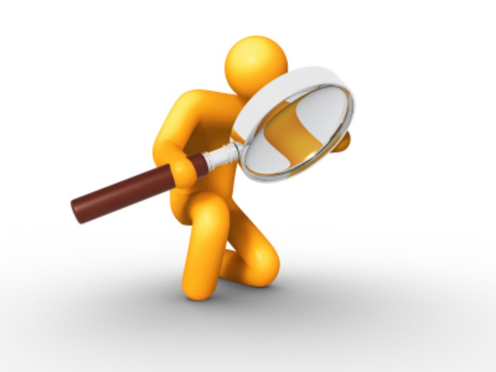 Термін «методологія»
(лат. logos – наука, знання, метод-шлях, напрямок пізнання) означає вчення про методи пізнання. 
    Але у науковій літературі зустрічаються різні тлумачення поняття «методологія». Найбільш розповсюдженні серед них філософські тлумачення, де методологія розглядається як філософське вчення про методи пізнання та практику, або перетворення дійсності.
Методологія покликана виконати дві основні функції:
отримання нового знання та подання цього знання у вигляді понять, критеріїв, законів, теорій, гіпотез; 
організація використання нових знань у практичній діяльності. 
Сенс методології – це внутрішня організація процесу пізнання, практичного перетворення об’єктивної реальності та забезпечення програм діяльності раціональною побудовою.
Метод
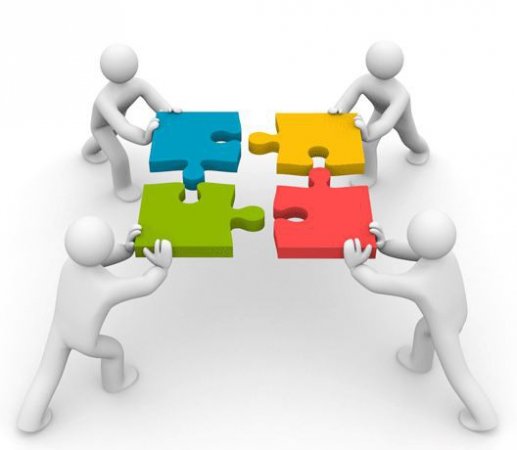 Метод (грец. – шлях дослідження чи пізнання) – спосіб організації практичного й теоретичного освоєння дійсності, зумовлений закономірностями розвитку об’єкта. 
Метод – це клітинка наукового дослідження. Від того, усвідомив науковець метод дослідження чи ні, зумів підібрати необхідні методи – залежить кінцевий результат дослідної роботи.
Наукове дослідження
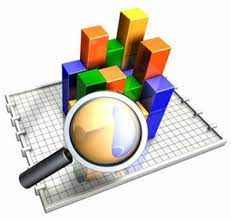 Наукове дослідження – це творчий процес, тут не існує заздалегідь визначених методів пізнання. 
Але було б невірним вважати, що зміст методів формується довільно, на свій розсуд дослідником. Визначається метод через практичну взаємодію суб’єкта (дослідника) з об’єктом дослідження.
2. Фундаментальна (загальнофілосовська) методологія
Фундаментальна або філософська методологія – це вищий рівень методології науки, який визначає загальну стратегію побудови процесу пізнання.
Ця методологія використовується при дослідженні у всіх областях діяльності й на всіх етапах конкретного пізнавального процесу. Соціальне призначення фундаментальної методології полягає у тому, щоб відшукати нові світоглядні орієнтири шляхом критичного аналізу дійсності й формування на цій основі нових підходів до вирішення проблеми світосприйняття.
Класифікація методів за ступенем їх узагальнення
Ієрархічна побудова науки «Спеціальна педагогіка» як системи знань
3. Загальнонаукова методологія дослідження
Методи загальнонаукового пізнання
Загальнонаукова методологія ґрунтується на теоретичних концепціях і має у своєму розпорядженні методи пізнання.
4. Конкретно-наукова методологія
Процес дослідження у галузі спеціальної педагогіки має включати в себе наступні етапи:
усвідомлення теоретичної та практичної недостатності існуючого знання, яке визріває на підставі професійної діяльності; 
формування проблеми та висування гіпотези, можливостей її вирішення та отримання кінцевих результатів; 
теоретичне вивчення проблеми; 
емпірична перевірка сформульованої гіпотези. 
Слід зазначити, що конкретна реалізація поданого процесу дослідження може суттєво відрізнятися виходячи з теоретичної та практичної мети дослідження, можливостями якими він володіє.
5. Методологічні принципи та підходи
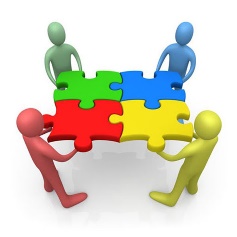 Принципи
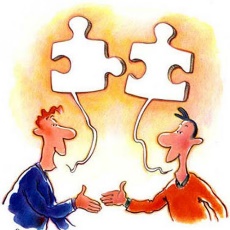 Провідним принципом будь-якого наукового дослідження є методологічний принцип об’єктивності. 
Важливим методологічним принципом виступає принцип сутнісного аналізу.
 Принцип єдності логічного та історичного, який вимагає у кожному дослідженні поєднувати вивчення історії об’єкта в його сучасному стані, а також перспективи його розвитку. 
Принцип провідної ролі практики. Практика  є основою розвитку пізнання.
Підходи
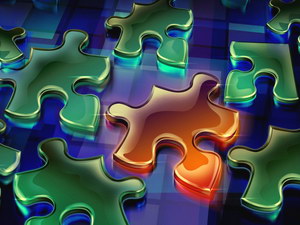 Хронологічний (історичний) підхід дає можливість досліджувати розвиток процесів та подій у хронологічній послідовності. 
Цей підхід особливо часто використовується у гуманітарних науках, таких, як педагогіка, соціологія, психологія, при вивченні етапів розвитку та формування тих або інших галузей науки, розвитку тих чи інших явищ. 
Термінологічний підхід. Будь-яке теоретичне дослідження потребує подання, аналіз та уточнення термінів та понять, що використовуються у дослідженні
В основі цього підходу покладено не лише вивчення історії становлення та аналіз термінів і позначуваних ними понять, але й розробка, уточнення, поглиблення понятійного апарату, встановлення підпорядкованості та взаємозв’язку понять, що складають основу наукового дослідження.
Системний підхід. Сучасна загальнонаукова методологія використовує таку теоретичну концепцію, як системний підхід. 
 Сутність його полягає у комплексному дослідженні складних об’єктів (систем), вивчення яких не обмежується особливостями складових їх елементів, а пов’язане, перш за все, з акцентуванням уваги дослідника на характер взаємодії між елементами
Сутність системного підходу знаходить своє вираження у наступних положеннях, які можуть допомогти виявити властивості системних об’єктів: 
–  цілісність дослідження системи відносно зовнішнього середовища, тобто йдеться про вивчення об’єкта в єдності із середовищем. Особливо слід звернути увагу на означений принцип у дослідженні системи освіти, де дуже обережно треба ставитися до виокремлення з метою спеціального дослідження, елементів, відносин цього процесу. 
–  сукупність елементів дає уявлення про структуру і організацію системних об’єктів, структура конкретизує систему у статиці. Подання системи має виражати певну упорядкованість, взаємозалежність її елементів. Такою є, наприклад, система категорій, що виражає основні елементи системи освіти: мета – зміст – умови – засоби – результат; 
–  усі елементи системи знаходяться у складних зв’язках та взаємовідносинах. Дослідник має виділити у досліджуваній системі найсуттєвіші зв’язки (так звані системоутворюючі зв’язки); 
–  управління та регулювання зв’язків між елементами системи включає постановку цілей, вибір засобів, контроль та аналіз результатів.
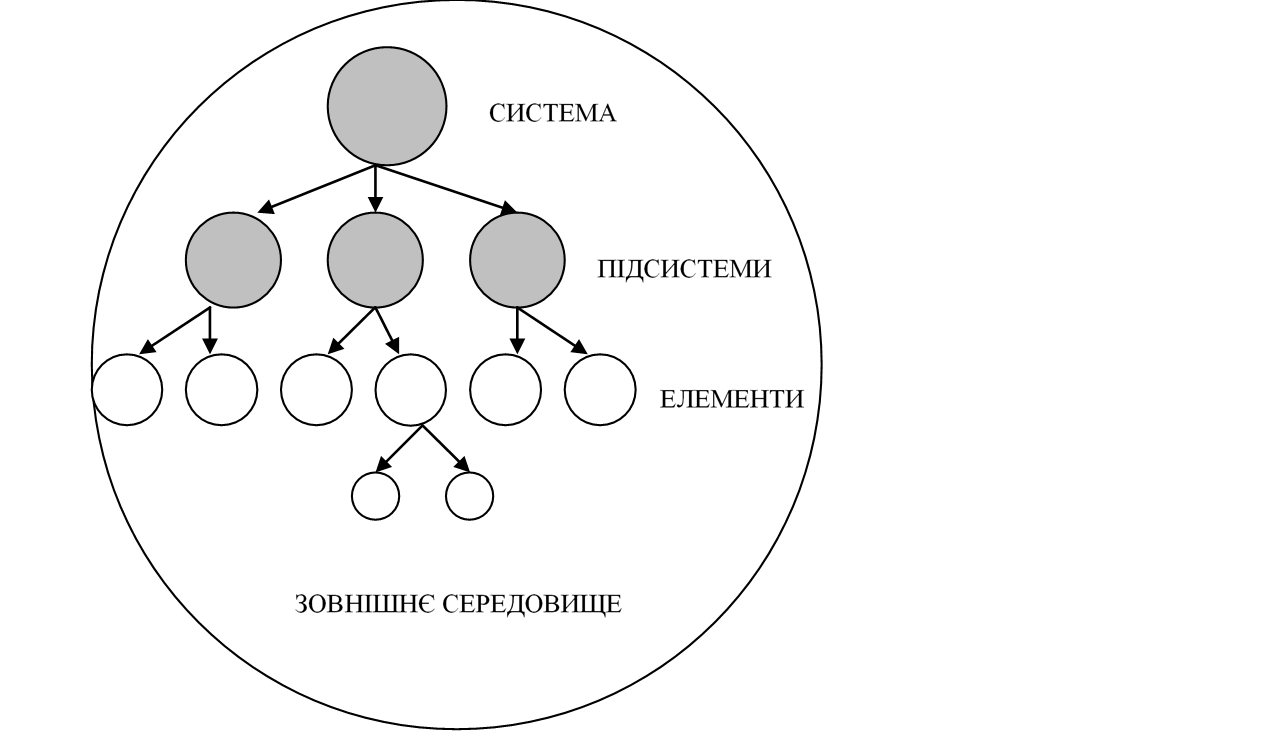 Схематичне зображення системи (за В.М. Шейко та Н.М. Кушнаренко)
Підходи
Професійно-діяльнісний підхід у дослідженнях педагогіки є конкретно-науковим методологічним принципом.
Сутність цього підходу полягає у використанні при підготовці фахівців, різних видів професійної діяльності, які сприятимуть вдосконаленню вмінь та навичок цієї діяльності.
Пракселогічний підхід. Пракселогія – це здатність виконувати дію, яку людина набуває завдяки послідовним і цілеспрямованим тренуванням.
Завдяки спеціально підібраним вправам, виконання дій поступово наближається до автоматизму, менш потребуючи контролю з боку розуму. Це дозволяє значно збільшити швидкість та покращити якість виконаної дії. 
Екзистенціально-гуманістичний підхід  сформувався на основі гуманістичної психології.
Підходи
Рефлексивно-інноваційний підхід – здатен не лише забезпечувати активне набуття професіональних навичок майбутнього спеціаліста спеціальної освіти, а також є однією з умов для розвитку рефлексивних та творчих можливостей спеціаліста, здатність знаходити сенс та визначеність у багатовимірності фактів та явищ. 
Основним критерієм сформованості рефлексивно-інноваційного підходу є: 
–  глибинне усвідомлення, аналіз і переосмислення власного емпіричного досвіду, який пов’язаний з їх життєдіяльністю у різноманітних ситуаціях майбутньої професії; 
–  налагодження їх на конструктивну асиміляцію досягнень світової культури, науки і практики у сфері спеціальної освіти; 
–  гуманізація цінностей спеціальної педагогіки, яка проводиться у співтворчості корекційний педагог – дитина; 
–  культивування організаційних способів саморозвитку як у дітей, так і у педагогів.
Підходи
Культурологічний підхід дозволяє дослідити педагогічні, психологічні, соціальні та інші об’єкти та явища через призму феномену культури, яка розглядається як багаторівнева ієрархічна система.
На сучасному етапі, в межах культурологічного підходу активно розвивається соціокультурний підхід, в якому основний акцент робиться на єдності культури та соціальності. Даний підхід базується на наукових дослідженнях культурології, соціології, педагогіки, етнографії та ін. 
Формальний підхід. У дослідженнях з педагогіки, психології часто використовують формальний підхід, сутність якого полягає в тому, що основні теоретичні положення тих чи інших процесів або явищ надаються у вигляді формул з використанням символьних систем.
6. Теоретичний рівень дослідження
Основні елементи:
Наукова ідея – інтуїтивне пояснення явища без проміжної аргументації й усвідомлення всієї сукупності зв’язків. 
Гіпотеза – передбачення причини, яка викликає наслідок. 
Теорія – форма наукового знання, яка дає цілісне уявлення про закономірності та суттєві зв’язки дійсності. 
Факти – знання про об’єкт або явище, достовірність якого доведено. 
Категорії – найбільш загальні і фундаментальні поняття, які відображають суттєві зв’язки дійсності. 
Аксіоми – положення, які приймаються без логічного доведення. 
Постулати – твердження, що приймаються в межах якоїсь наукової теорії за істинне і відіграє роль аксіом. 
Принципи – основні вихідні положення якоїсь теорії, науки чи світогляду. 
Поняття – думки, в яких узагальнюються й відокремлюються предмети якогось класу (виду) за певними загальними ознаками. 
Положення – сформульовані думки, висловлені у формі наукового твердження. 
Судження – думки, висловленні у вигляді розповідного речення, які мають бути істинними і хибними. 
Закони – необхідні стійкі відносини між явищами у природі й суспільстві, які повторюються.
7. Поняття про методи емпіричного та теоретичного дослідження в спеціальній освіті
Взаємодія конкретнонаукових та загальнонаукових методів
Дякую за увагу!